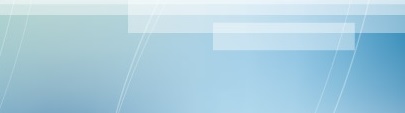 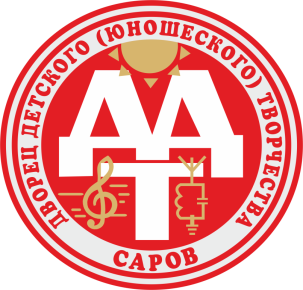 МУНИЦИПАЛЬНОЕ БЮДЖЕТНОЕ УЧРЕЖДЕНИЕ ДОПОЛНИТЕЛЬНОГО ОБРАЗОВАНИЯ 
«ДВОРЕЦ ДЕТСКОГО (ЮНОШЕСКОГО) ТВОРЧЕСТВА» ГОРОДА САРОВА

ГОРОДСКОЙ КОНКУРС ПЕДАГОГИЧЕСКИХ РАБОТНИКОВ
«ПЕДАГОГИЧЕСКИЙ ТРИУМФ»

НОМИНАЦИЯ: 		«Сопровождение одаренных детей»
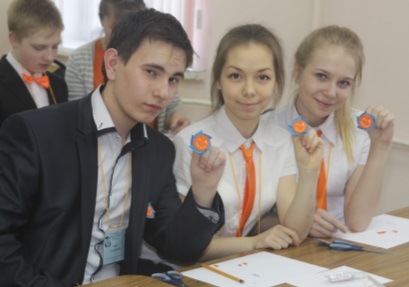 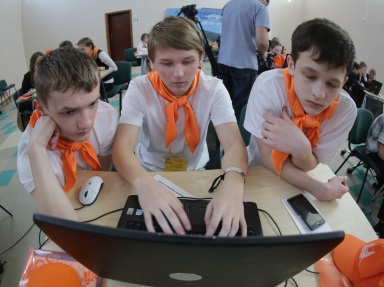 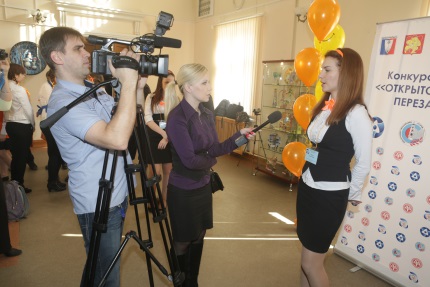 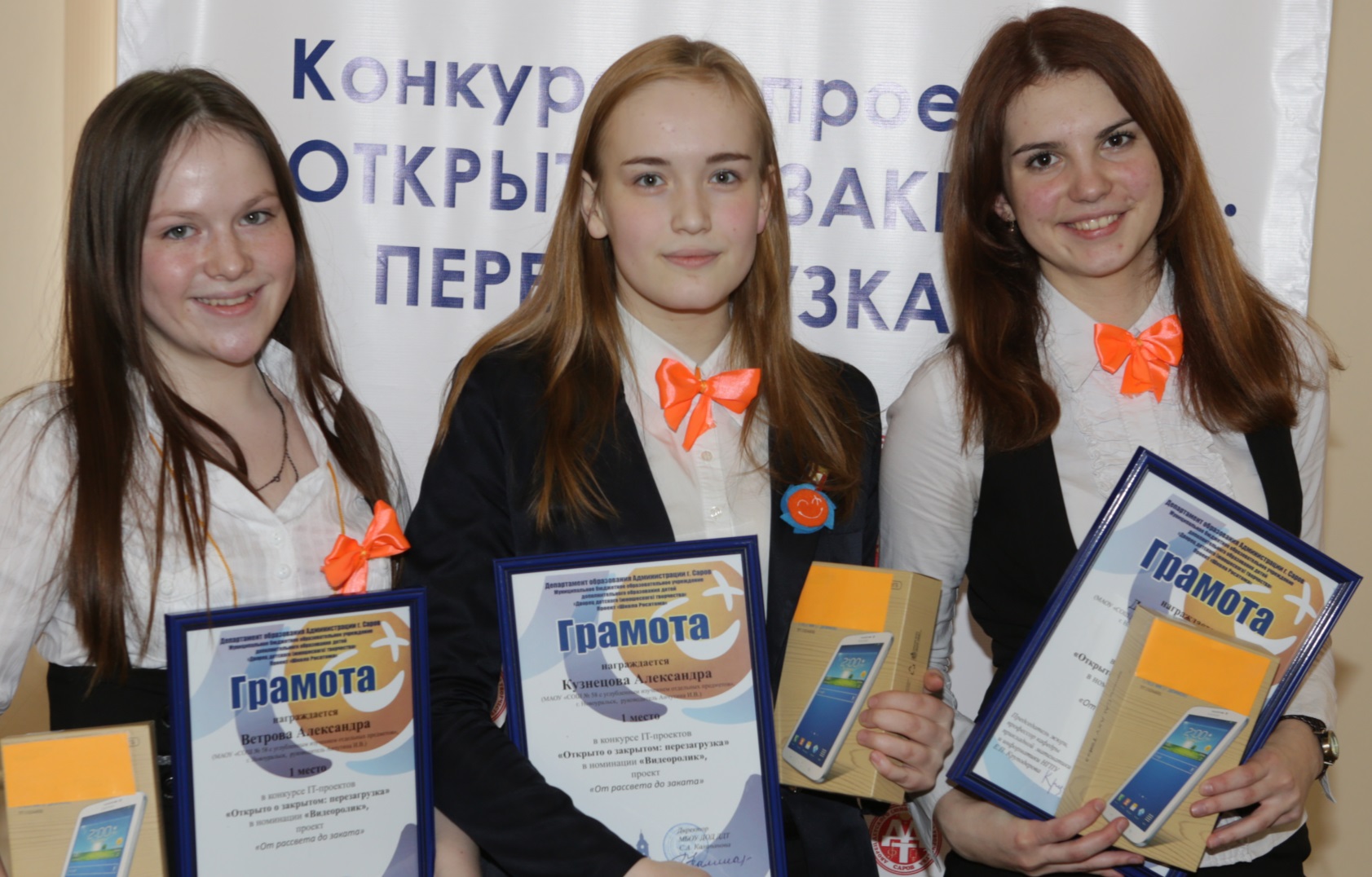 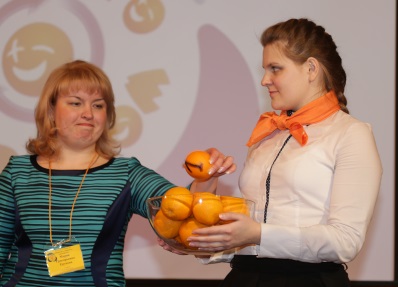 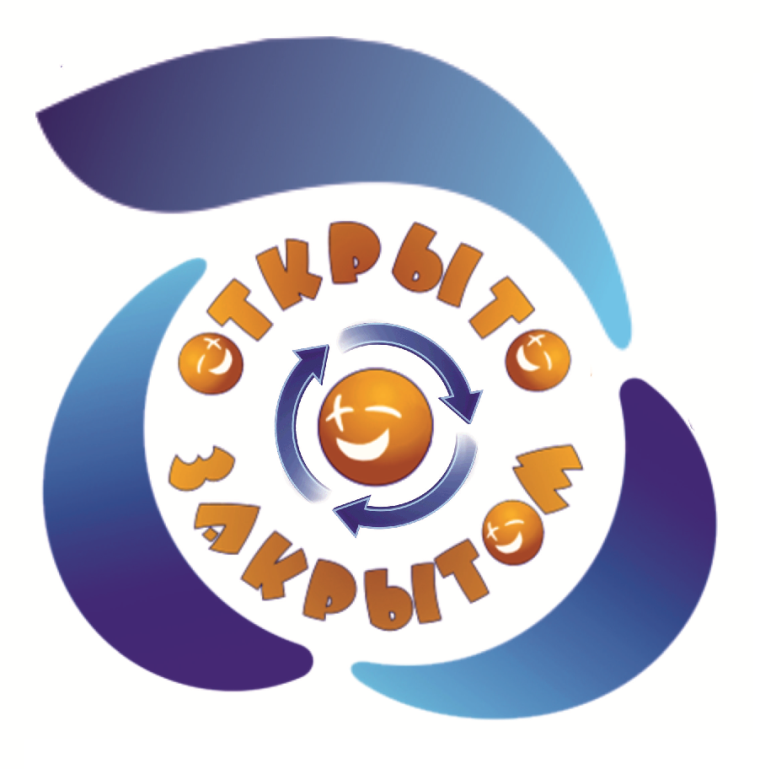 Методическая разработка 
организационно-методического опыта проведения конкурса IT - проектов 
«ОТКРЫТО О ЗАКРЫТОМ» 
(2013-2014гг.)
Автор:
ВЕСЕЛОВА ТАТЬЯНА АЛЕКСАНДРОВНА,
методист  МБУ ДО ДДТ
Саров, 2017 год
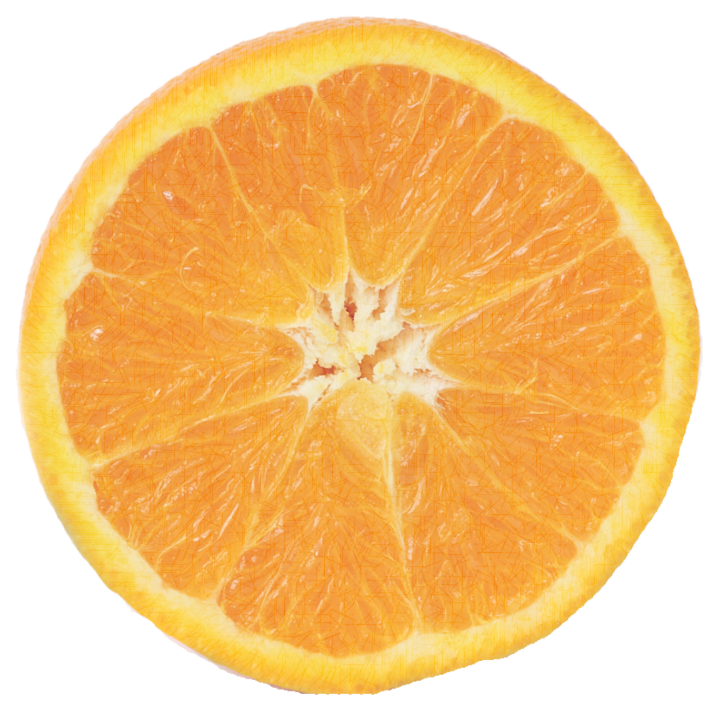 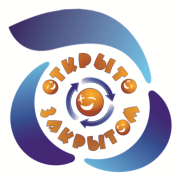 ТЕХНОЛОГИЯ
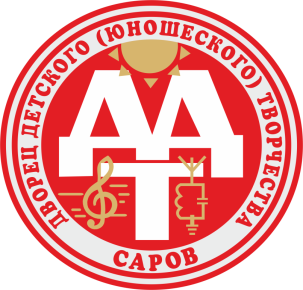 ИДЕЯ
РЕКЛАМА
ДЕЛОВАЯ ПЕРЕПИСКА
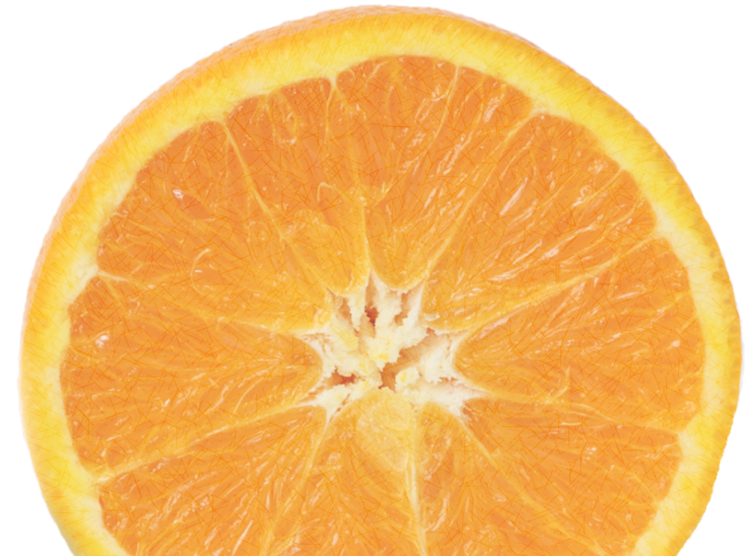 Актуальная тема
Возможности и ресурсы
      организаторов и участников
Потенциальные участники, охват участников разных возрастов
Командное участие
Конкретный итоговый продукт
Идентика
Широкая сфера охвата
Технологичность
Оперативность
Культура речи
Единый информационный массив
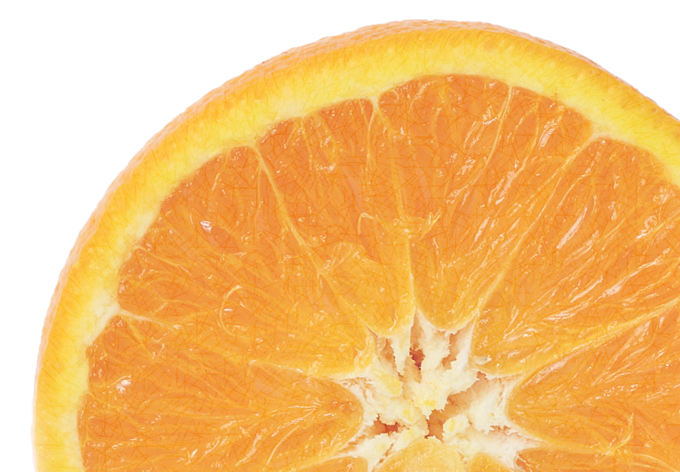 ОБРАТНАЯ СВЯЗЬ
СОДЕРЖАНИЕ
ЗАДАНИЙ
ОБЩАЯ ОРГАНИЗАЦИЯ
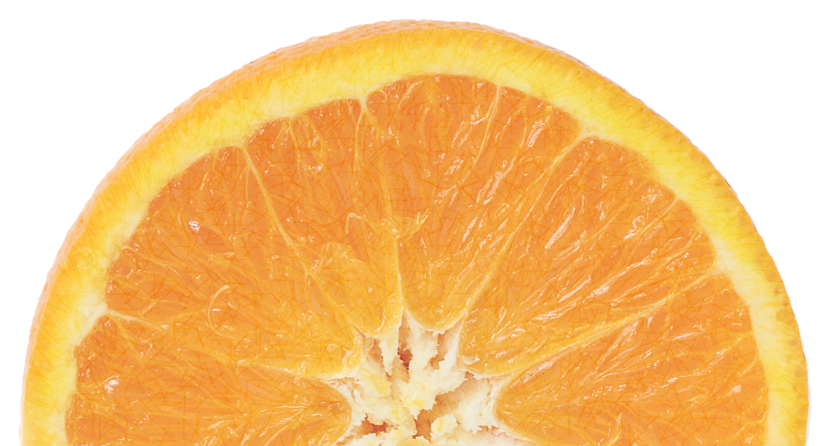 Фото-, видео-отчет
On-line трансляция мероприятия в социальных сетях
Финансовая документация
Отзывы от участников мероприятия
Доступность
Критериальная база
Работа с жюри
Оборудование 
Площадки
Опыт организационной деятельности
Эффективное распределение функционала
Мотивация
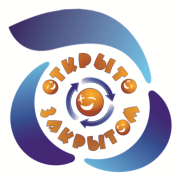 ЭФФЕКТЫ
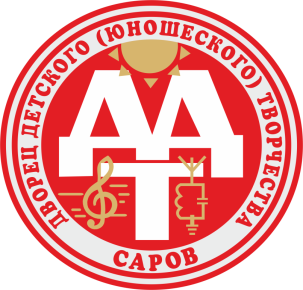 ПРИОБРЕТЕНИЕ НАВЫКОВ использования вики-технологии, работы в различных редакторах, программах создания виртуальных экскурсий и др.
ДЛЯ УЧАСТНИКОВ
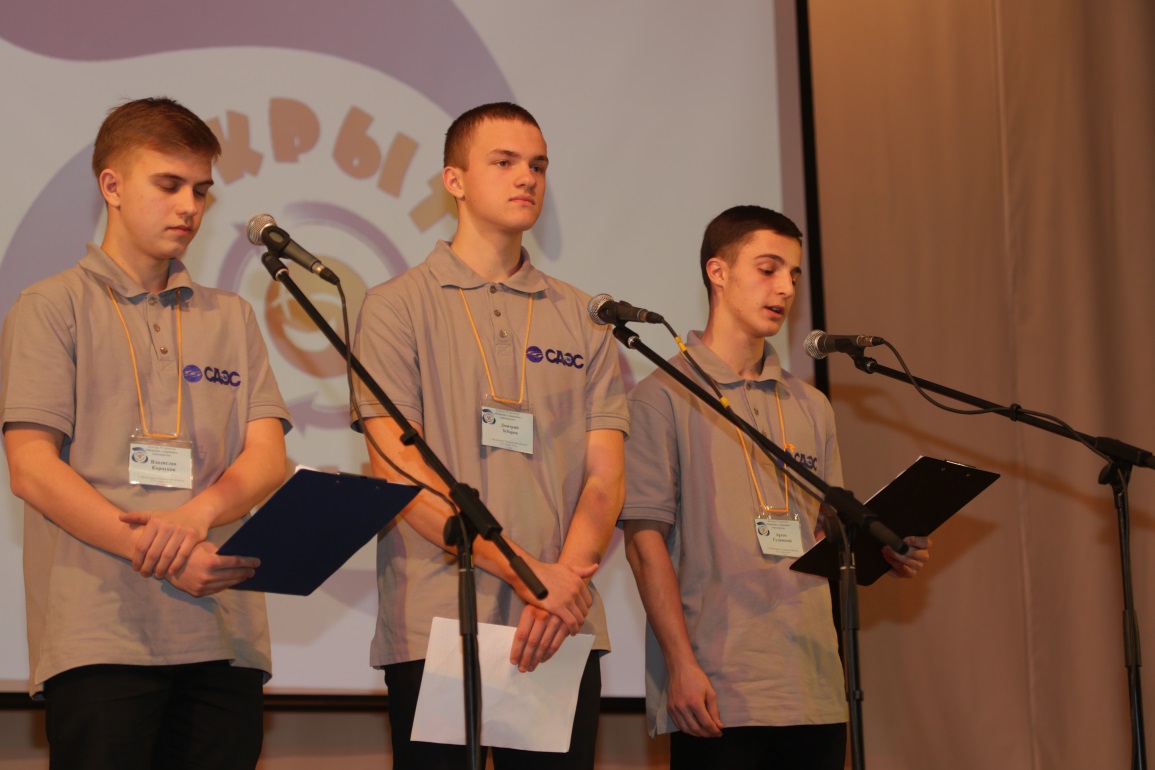 РАЗВИТИЕ 
коммуникативных и исследовательских умений участников проекта
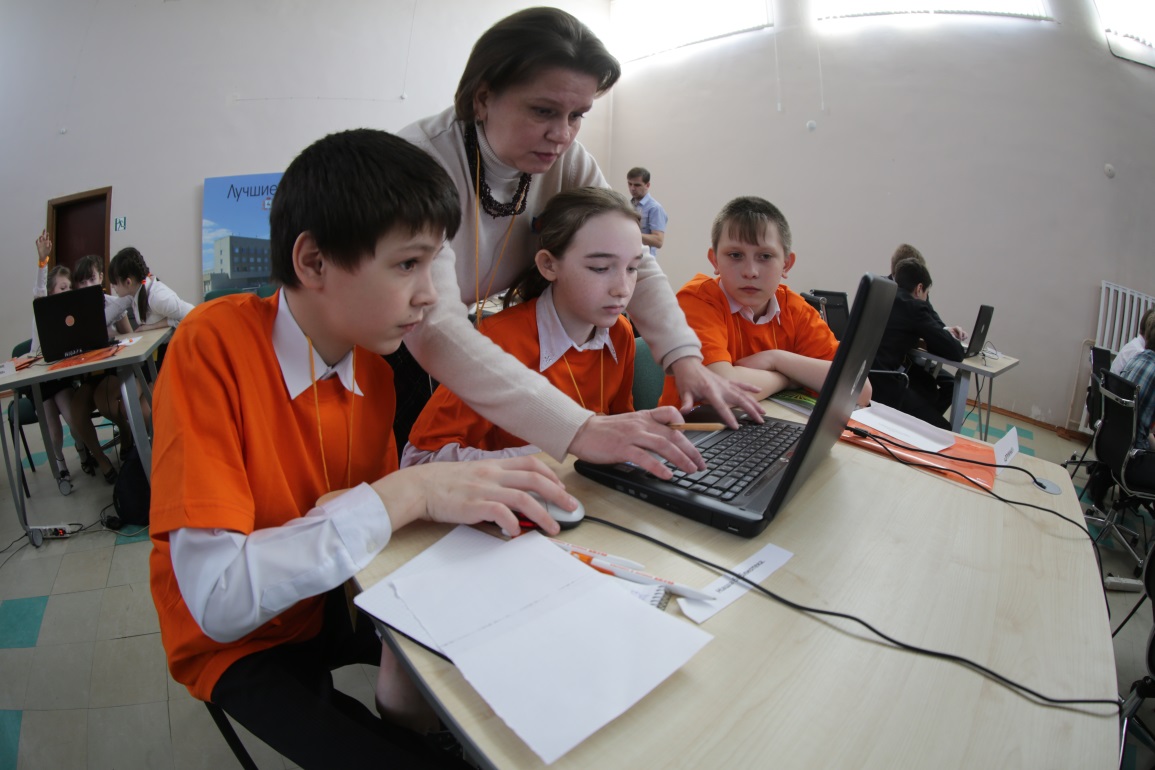 СОЗДАНИЕ ИНФОРМАЦИОННОГО МАССИВА об истории и культуре городов присутствия Госкорпорации Росатом
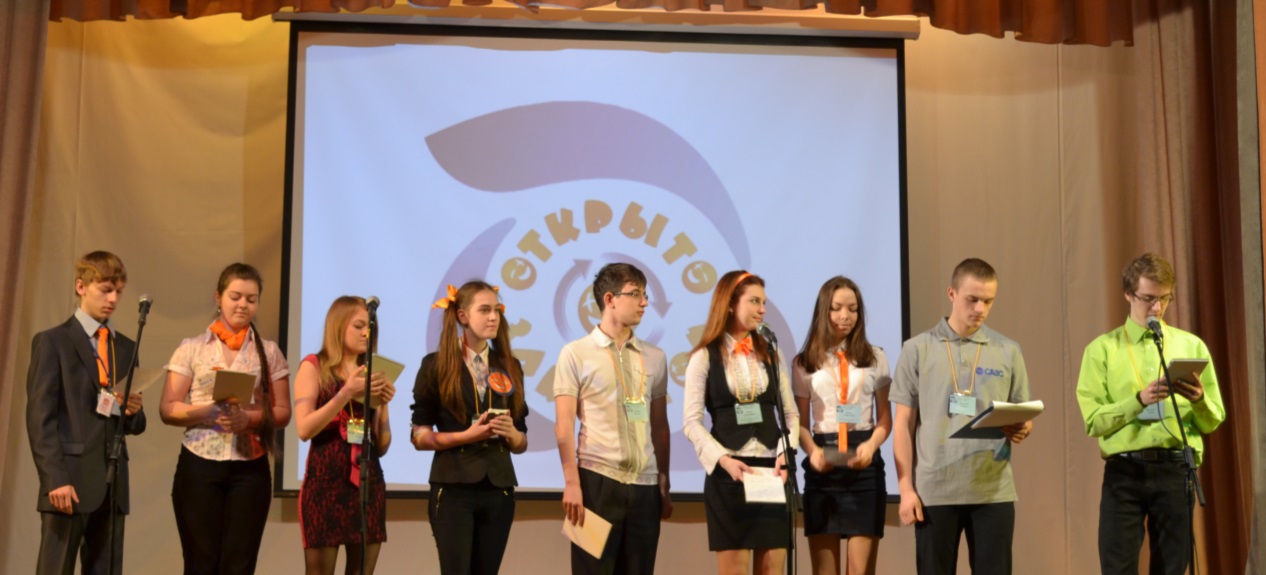 ОСВОЕНИЕ НАВЫКОВ и расширение сферы сетевого сотрудничества
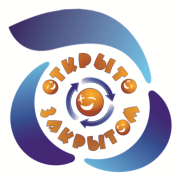 ЭФФЕКТЫ
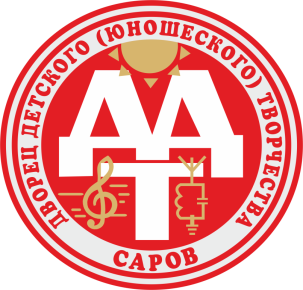 ДЛЯ УЧРЕЖДЕНИЯ
ОБРАЗОВАТЕЛЬНОЕ СОБЫТИЕ, позволившее создать 
креативную среду учреждения
БРЕНД учреждения
ПРИОБРЕТЕНИЕ ОПЫТА  эффективной организации  и проведения мероприятий Всероссийского уровня
4 путевки в ВДЦ «Орленок » (2014 г.)
ДЛЯ ГОРОДА
Внешняя положительная оценка мероприятия со стороны руководителей проекта «Школа Росатома», Администрации города Сарова, участников мероприятия
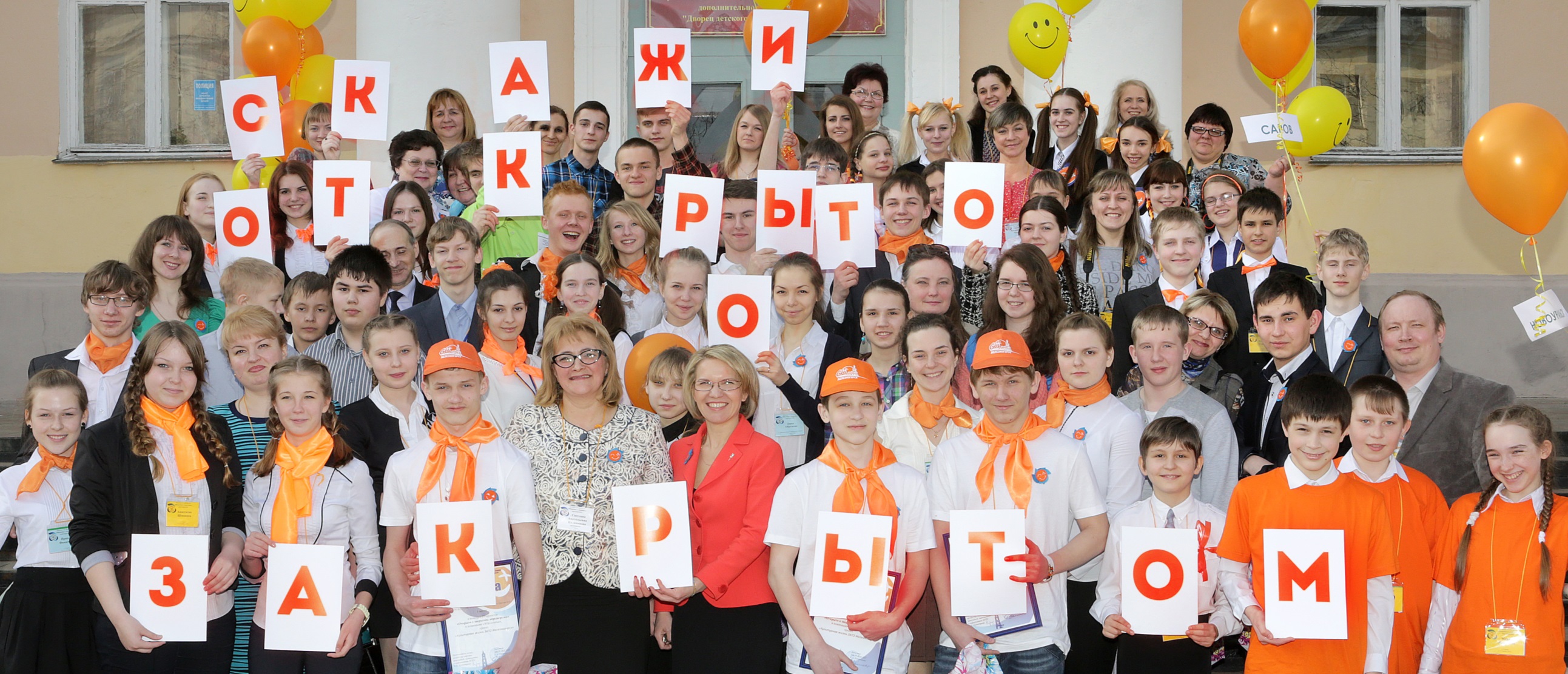 Место в тройке лидеров рейтинга городов в рамках проекта «Школа Росатома» (2012-2014 гг.)
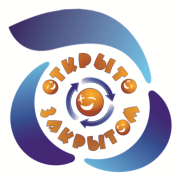 ПАРТНЕРСТВО
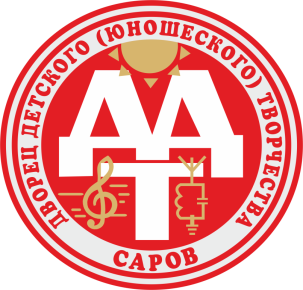 Департамент образования Администрации 
г. Саров
Администрация 
города Сарова
ПРОЕКТ
«Школа Росатома»
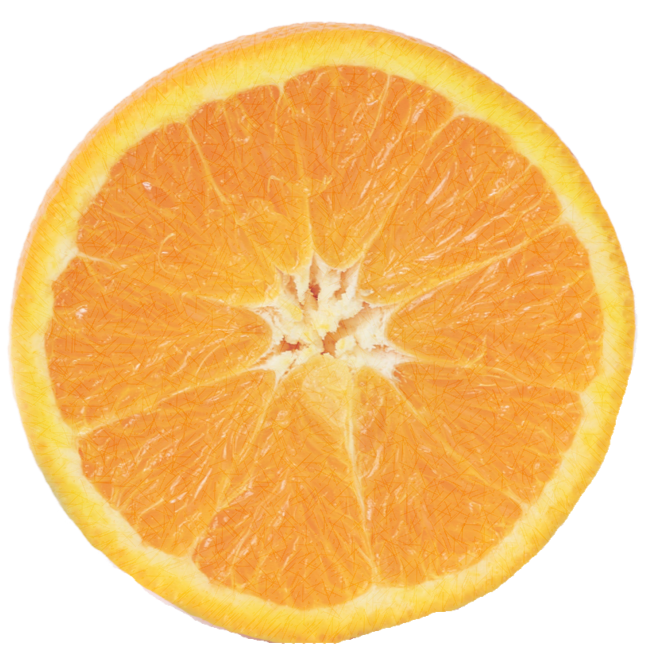 РФЯЦ ВНИИЭФ
Образовательные организации г. Саров
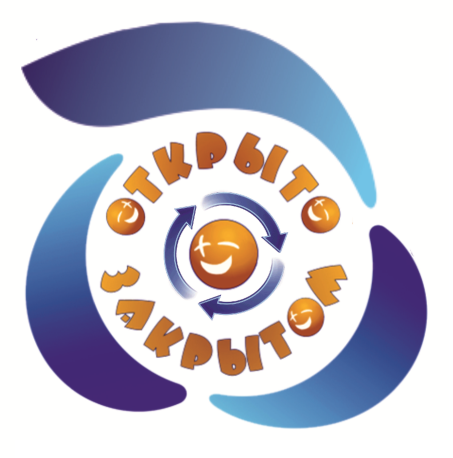 МБОУ ДПОС 
«Методический центр»
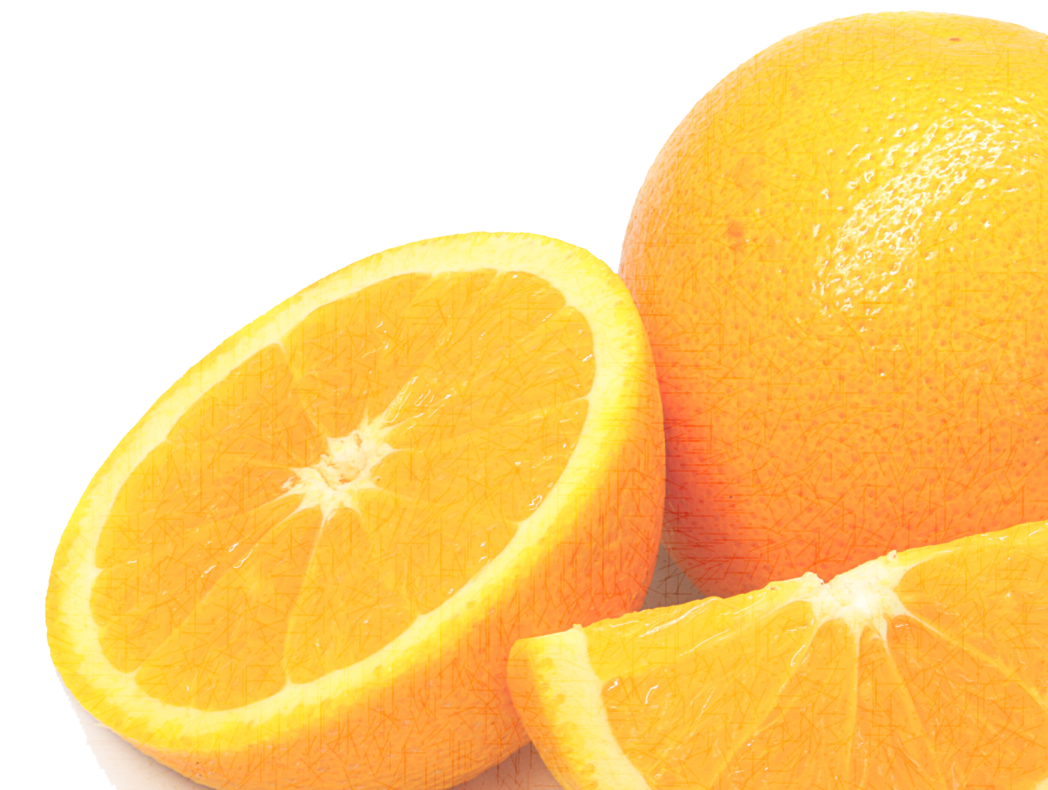 МУП «Комбинат школьное питание»
Музей ядерного оружия РФЯЦ-ВНИИЭФ
ГТРК «Канал -16»
МБУК 
«Городской музей»
Типография «Альтаир»
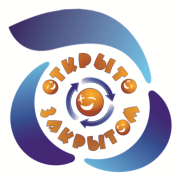 ПЕРСПЕКТИВЫ
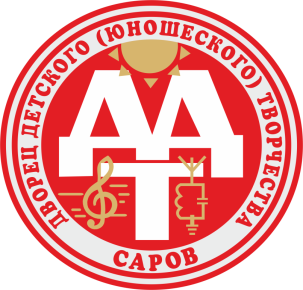 Дворец детского (юношеского) творчества  = 
ЦЕНТР ИНТЕЛЛЕКТУАЛЬНОГО РАЗВИТИЯ И ТЕХНОЛОГИЧЕСКОГО ОБРАЗОВАНИЯ
Дальнейшее участие в проекте 
«Школа Росатома»
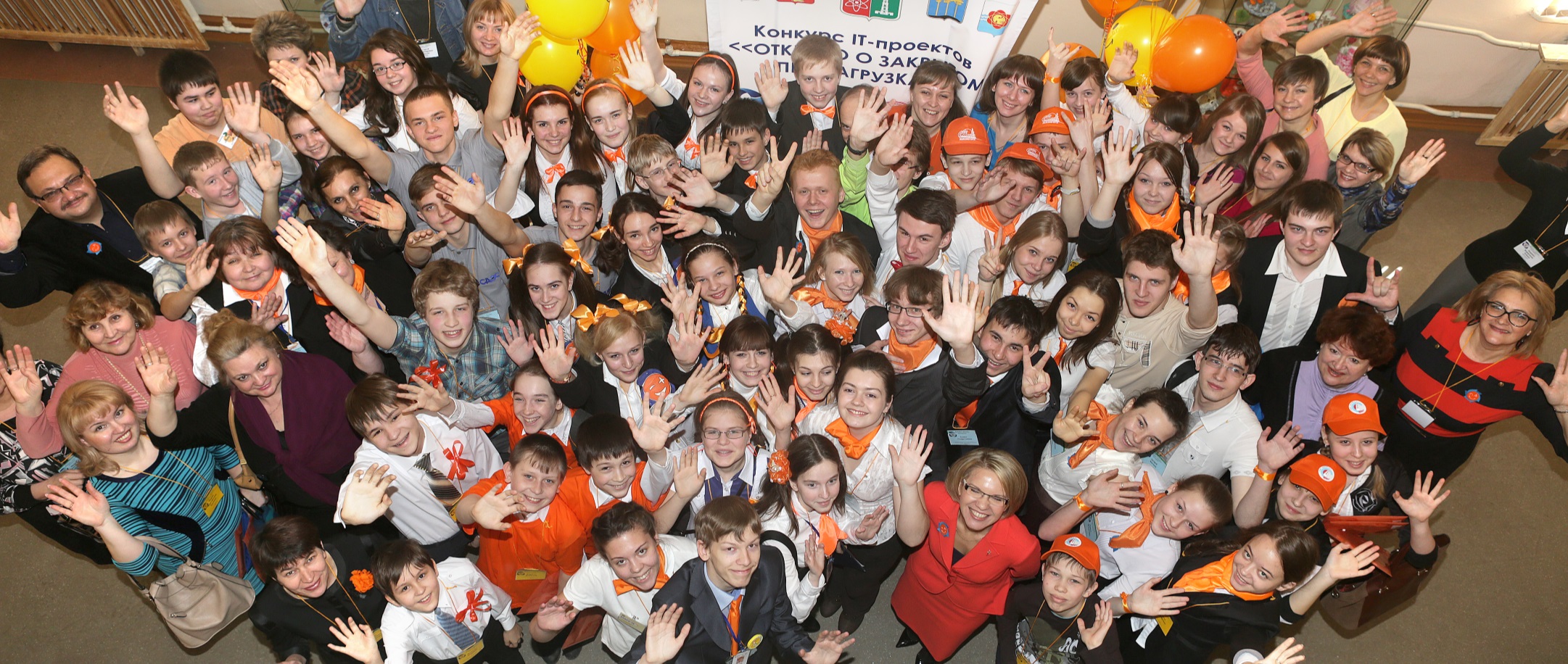 sarov.konkurs@gmail.com
8(83130)79400
ddt-sarov.ru
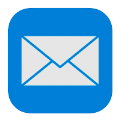 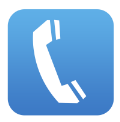 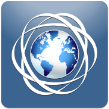